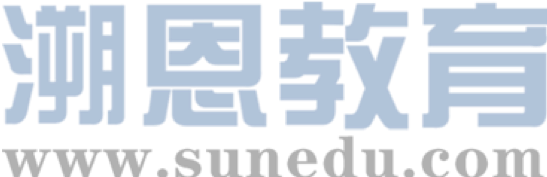 感恩遇见，相互成就，本课件资料仅供您个人参考、教学使用，严禁自行在网络传播，违者依知识产权法追究法律责任。

更多教学资源请关注
公众号：溯恩高中英语
知识产权声明
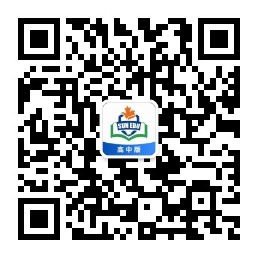 2021年3月“七彩阳光”
高三下返校联考读后续写讲评

——圣诞买新衣
读后续写（满分25分）
       阅读下面短文，根据所给情节进行续写，使之构成一个完整的故事。
The Wilsons were having dinner. The food was left from their Thanksgiving dinner two days before：turkey soup and turkey meat mixed with potatoes . Eleven-year-old Angelina asked，”Are we having turkey ice cream, too?” Her father replied, “Angelina, have you forgotten that I had no job for a whole year? Now I have work again. You should be very thankful.” “I'm sorry I said that about the turkey! But unless I get a new dress，I will not look good for the Christmas Festival.” Angelina murmured.    
    The Festival was the winter holiday celebration of a group she belonged to: the Avalon Girls' Service Club. They wrote cheerful cards for hospital patients. They cooked meals for the homeless .But the Christmas Festival was different . The girls wore party clothes and many people came to see them perform. Angelina had only a plain gray dress that she had worn to the event last year .And now it was a little too short. Angelina appealed to her parents to buy one for her, a beautiful red dress in Forbes' Store. Her mother sighed, “Well, we can not buy it. We have to be careful. You never know when I might lose my job.”
    All hope was not gone.There was a sign in the Forbes’ store window that said”layaway(分期付款)”. Angelina pulled ten worn dollar bills from her coat pocket .She ran to the store and begged the salesperson, Mrs.Harding, to hold ’her’ dress for her. ”Ok. But you must come back in two weeks to pay the rest” Angelina felt like jumping into the air. She was so happy that she told Mrs. Harding about the Avalon Service Club's work and its Christmas party .    
    Then, Angelina shook and suffered in the cold wind looking for work. Finally, Angelina got a job making new clothing for dolls. Angelina was excellent at sewing. Sure enough, the dolls' dresses turned out beautiful. She got twenty dollars. Still，she was far from having enough money for her dress . She felt helpless as the final payment date arrived .    
    She returned sadly to Forbes' Store, “I don't have enough money for the dress.” Then she saw Mrs.Harding's eyes were red. She looked like she had been crying .She said the store was closing and she was losing her job.
注意：
    	1.所续写短文的词数应为150左右；
	2.至少使用5个短文中标有下划线的关键词语；
	3.续写部分分为两段，每段的开头语己为你写好；
	4.续写完成后，请用下划线标出你所使用的关键词语。
Paragraph1:
    Suddenly, Mrs Harding said that she would pay the rest of the money so Angelia could 
have it.
Paragraph2:
   Outside, Angelina saw a man who looked like Santa Claus was asking people for money to 
help poor people.
Read for main conflicts
Argelina got a job to earn money. Yet the money was not enough. When she returned to the store, Mrs. Hardings told her she was losing her job.
Para.3
Para.4-5
Argelina decided to layaway in Forbes’ Store, giving the salesperson ten dollars,  and asked Mrs. Harding to hold “her“ dress for her.
Conflict1: Whether to buy the dress or not?
climax
Continuation para.1
Conflict2: Whether to acccept the offered dress?
Suddenly, Mrs Harding said that she would pay the rest of the money so Angelia could have it.
Para.2
Argelina begged her mother to buy  new dress for the Christmas Festival, which was refused.
falling action
rising action
Continuation para.2
Outside, Angelina saw a man who looked like Santa Claus was asking people for money to help poor people.
Para.1
Conflict3: Whether to donate the money?
background
The Wilsons were having dinner and the father taught Argelina to be thankful because he had no job for a whole year
resolution
Read for hidden clues
1. Her father replied, “Angelina, have you forgotten that I had no job for a whole 
    year? Now I have work again. You should be very thankful.”
her father: thankful/grateful
2. Her mother sighed, “Well, we can not buy it. We have to be careful. You never know when I might lose my job.”
her mother: careful
3. They wrote cheerful cards for hospital patients. They cooked meals for the
homeless .
Angelina: warm-hearted/generous
4. The girls wore party clothes and many people came to see them perform. 
Angelina had only a plain gray dress …… a little too short.
Angelina: eager for a new dress
5. Then she saw Mrs.Harding's eyes were red. She looked like she had been  crying.She said the store was closing and she was losing her job.
Mrs. Harding: needy
Infer possible solutions
Angelina dreamed of having a new dress.
Mrs.Harding was losing her job ; she was needy.
Paragraph1:
    Suddenly, Mrs Harding said that she would pay the rest of the money so Angelia could 
have it.
Angelina would be delighted at the offer.
Angelina would refuse Mrs. Harding’s offered help.
Angelina walked out of the store with the money.
Paragraph2:
   Outside, Angelina saw a man who looked like Santa Claus was asking people for money to 
help poor people.
Angelina’s club was warm-hearted and generous.
Ambivalent?
Angelina decided to donate the money.
her father/mother?
What led to her decision?
Related writing materials
Expressions to show “happy”
1. Bathed in sunshine, we all cheered and jumped with joy. 2. The crowd became restless(骚动), excitement filling the room.3. Tears of happiness poured down Susan’s cheeks. 4. Craig felt the wind touching his face merrily with brilliant sparkle in his eyes.
5. His eyes twinkled with pleasure every time he remembers last winter. 
6. Smiles are dancing in his eyes./Her eyes danced with joy and happiness.
7. This commitment made Angelia ecstatic , her heart thumping wildly. 
8. I beamed at(对...微笑) him, “Welcome back,...” 
9. A surge of excitement/delight ran through me, as if I were the king. 
10. Hearing this, everybody was wild with joy.
11. His face was brimmed with happiness.
12. One evening, standing under a jeweled sky, I found myself thankful for 
all the hardships.
“guilty”& “ashamed”
1. Guilt engulfed him at the thought of killing the cow.
2. A unique sense of guilt arises.
3. She felt so ashamed that she could feel her face burning.
4. So ashamed was she that she could feel the blood rush to her face.
5. So ashamed did he feel that she was close to tears.
“ambivalent” &“hesitant”
1. I hesitated, and was momentarily uneasy that guilt crossed my face.
2. At the sight of this, I began to feel a little uneasy. With the night falling, I was on pins and needles.
3. A mixed sense of embarrassment and guilt clung upon her.
4. “Donate it or keep it for myself？”she pondered, with a conflicting heart.
One possible version
Suddenly, Mrs Harding said that she would pay the rest of the money so Angelia could have it. This commitment made Angelia ecstatic , her heart thumping wildly. The fantastic scene of her peers in the club surrounding her and casting envious and worshiping look over at the Christmas party flashed across her mind. Her face flushed and eyes sparkled. Giggles and chuckles were to sound when a depressed face with red eyes reflected into her eyes. She shivered with a gust of chill instantly running down her spine. She felt a little ashamed for her momentary selfish thought of beautifying herself regardless of the hard situation of Mrs Harding. Her accepting heart withdrew. “Thank you very much indeed for your kindness! Mrs Harding!” said Angelia, “Merry Christmas to you and good luck for your job hunting!” She strode out.
Outside, Angelina saw a man who looked like Santa Claus was asking people for money to help poor people. Standing in the hard blowing wind and fluttering dense snowflakes, he was seen busy warmly greeting and saying “Thank you! Merry Christmas!” to the pedestrians dropping money in the charity box, a face brimming with happiness. “Donate it or keep it for myself？”she pondered, with a conflicting heart, holding tightly the twenty- dollar bill she had earned by sewing hard doll clothing, “The former will go to the needy people for life necessities and the latter, the long-expected dress , maybe, is just to show off.” The haunting red-eyed Mrs Harding as well as the amazingly similar-seeming life scene where her father had been laid off determined her choice. She stepped up and gave him her money in the admiring look of the Santa Claus and other donators. Snowflakes were still dancing along with her dream of children all wearing beautiful dresses. Melodious Christmas songs were on and on!